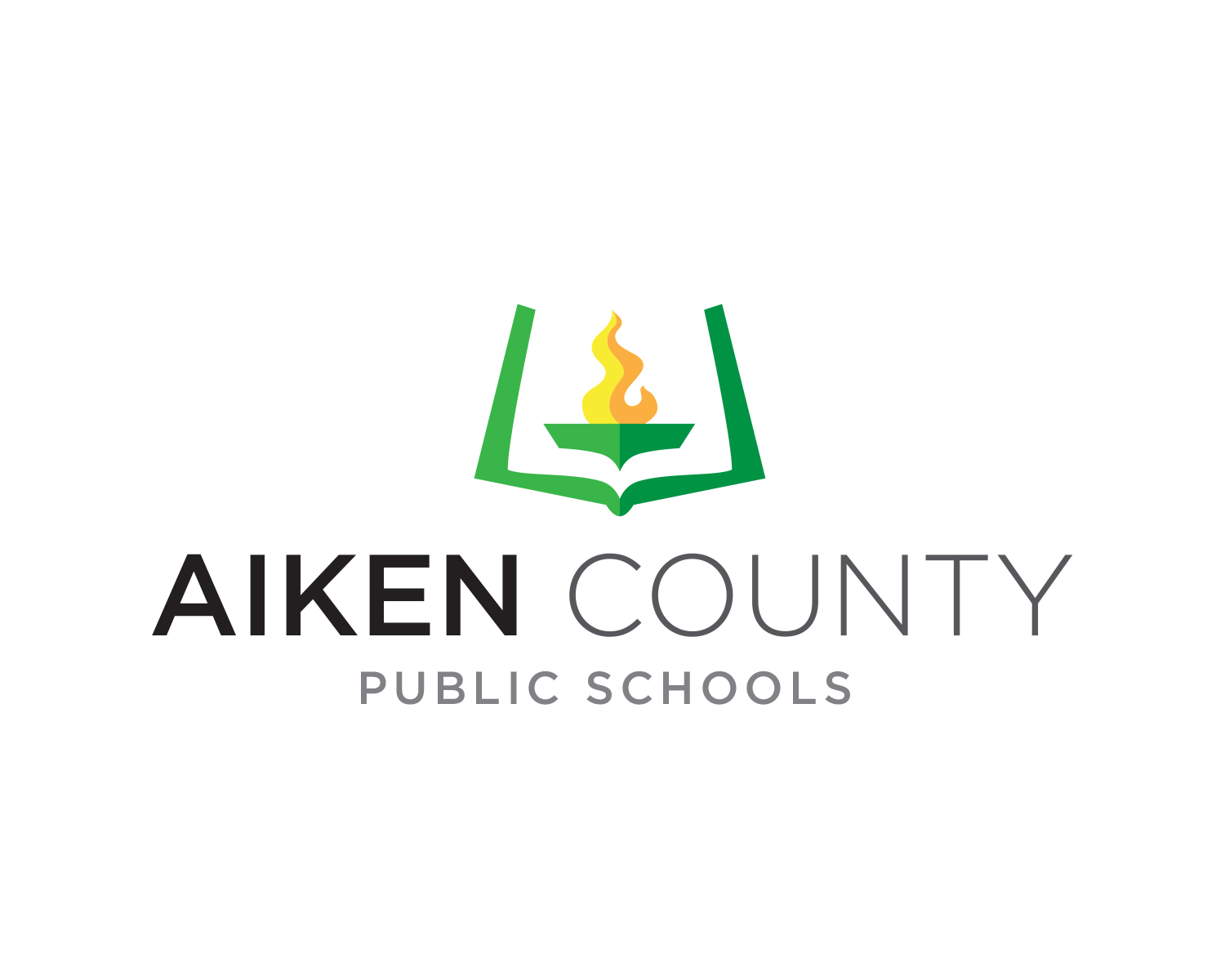 WAGENER-SALLEY HIGH SCHOOLNEW CONSTRUCTION
AIKEN COUNTY PUBLIC SCHOOL DISTRICT      Construction Status Reports      August 13, 2024
[Speaker Notes: August 2024 Update:
1. Progress:
All HVAC units running except one. 
Recent overheads in B1 and B2 and they are dropping tile in those areas.
Painters out of B2 and have finished the auxiliary gym.  They are continuing in B1 to A2. Also working on the three labs.
Lab tops scheduled for next week.
Electrical bringing in additional help for the weekend.
Preparing for asphalt in student parking lot. Proof roll passed.
Scheduling resinous flooring.
Curb and gutter contractor continues to make repairs.
BDA contractor completing system install.
2. Switchgear arrived on site. Power outage scheduled for Monday, July 29th to switch over.
 
The project is within budget and on schedule.]
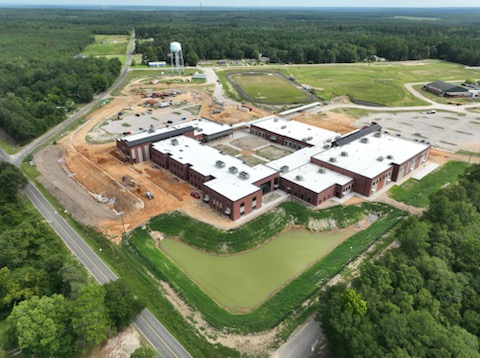 AIKEN COUNTY PUBLIC SCHOOL DISTRICT      Construction Status Reports     August 13, 2024
[Speaker Notes: Aerial view of campus]
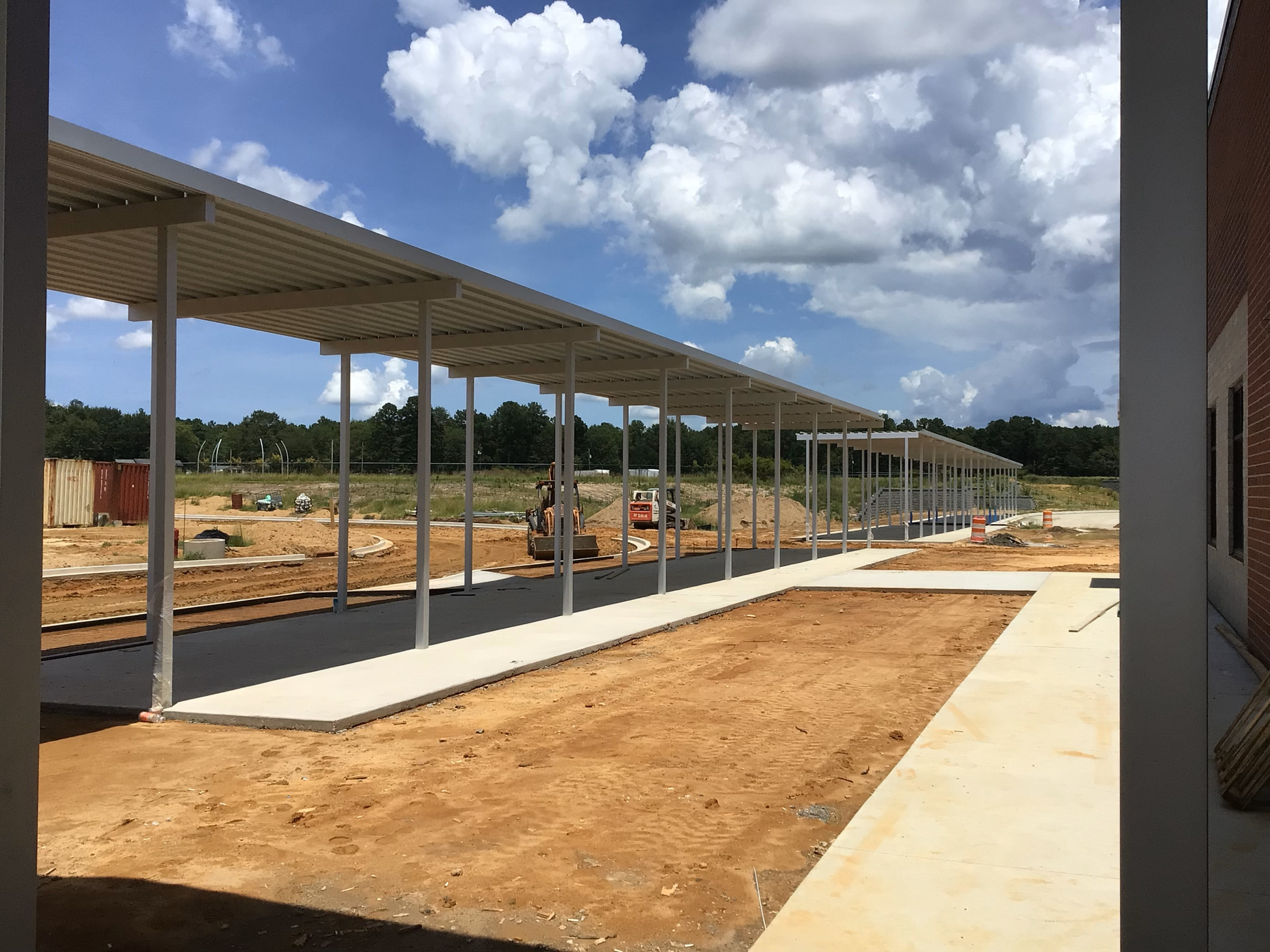 AIKEN COUNTY PUBLIC SCHOOL DISTRICT      Construction Status Reports      August 13, 2024
[Speaker Notes: Covered Walkway]
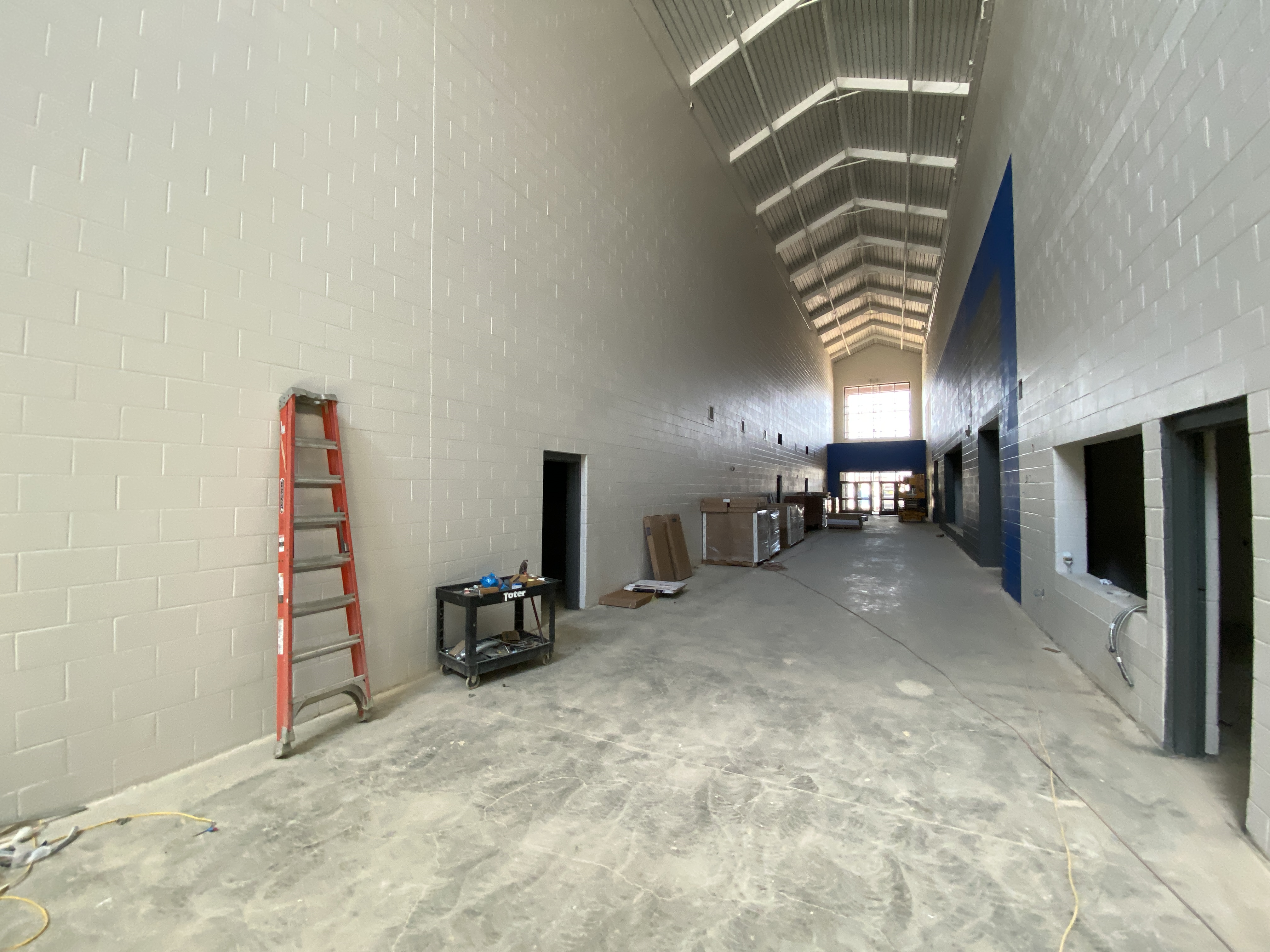 AIKEN COUNTY PUBLIC SCHOOL DISTRICT      Construction Status Reports      August 13, 2024
[Speaker Notes: Athletic Lobby]
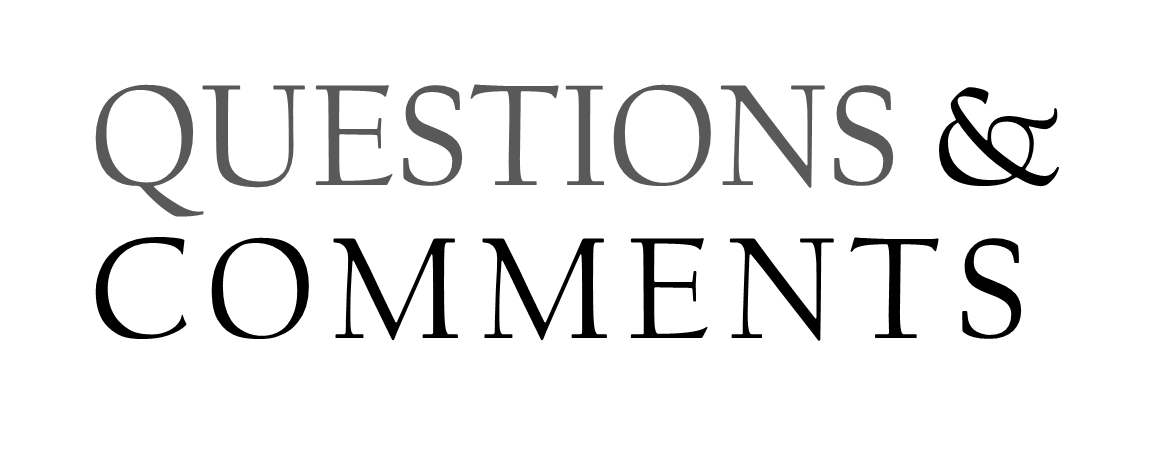